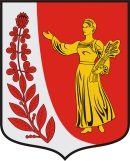 БЮДЖЕТ НА 2024 год и плановый период 2025-2026годов
Пудомягское сельское поселение
Гатчинского муниципального района
Ленинградской области
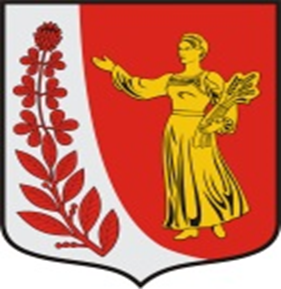 Уважаемые жители Пудомягского сельского поселения!
Предоставляем вашему вниманию БЮДЖЕТ ПУДОМЯГСКОГО СЕЛЬСКОГО ПОСЕЛЕНИЯ НА 2024 год и плановый период 2025-2026 годов, подготовленный на основе решения Совета депутатов  Пудомягского сельского поселения от 21.12.2023 №237 «О бюджете Пудомягского сельского поселения Гатчинского муниципального района Ленинградской области на 2024 г. и плановый период 2025-2026 гг. ». 
     Бюджет для граждан разработан с целью обеспечения прозрачности и открытости бюджетного процесса путем информирования жителей о бюджете Пудомягского сельского поселения в доступной форме. 
      Бюджет для граждан  подготовлен администрацией (отдел бюджетного учета и отчетности) Пудомягского сельского поселения. 
Место нахождения: Ленинградская область, Гатчинский район, пос. Лукаши, ул. Ижорская, д.8 
Телефон: (881371) 64-730
Факс: (881371) 64-730 
Адрес электронной почты: pudomyagskoesp@mail.ru
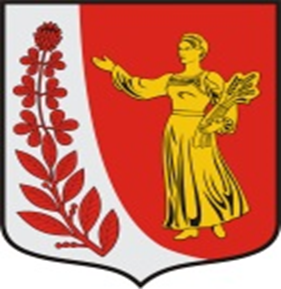 Бюджет для граждан предназначен для раскрытия информации о бюджете в простой и доступной для граждан форме.  

 Слайды раскрывают основные аспекты бюджетного процесса в муниципальном образовании Пудомягское сельское поселение, содержит сведения об основных параметрах бюджета, структуре доходов и расходов местного бюджета.
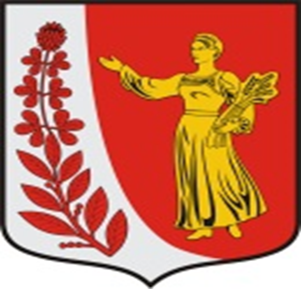 Территория Пудомягского сельского поселения  расположена на возвышенности, вдоль русла реки Ижора.  Протяженность поселения с севера на юг составляет  около 20 км. Поселение расположено между гор. С-Петербургом (пригородная зона С-Петербурга) и гор. Гатчина.
Граничащие территории:
С севера – С-Петербург
С Северо-востока -  г. Коммунар
С Северо – запада – Веревское поселение
С юга – Новосветское поселение
С юго - востока – Сусанинское поселение 
Населенные пункты Пудомягского СП расположены вдоль региональной автомобильной трассы Красное Село – Гатчина – Павловск. Железные дороги  по территории поселения не проходят, до ближайшей станции Антропшино 4 км. Площадь земель Пудомягского сельского поселения составляет 6900 га., из них:
Земли сельхозяйственного использования – 4569 га. 
Земли жилой застройки и земли общественно – деловой застройки – 1347 га. 
Земли промышленной, коммерческой и коммунально - складской застройки – 40 га.  
Земли водного фонда – 107 га.
Численность постоянного населения на 01.10.2023 год составляет 8 338человек
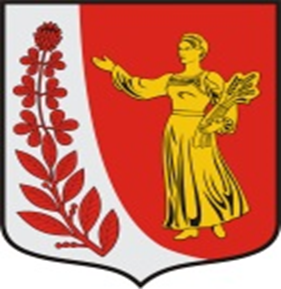 Основные понятия и термины
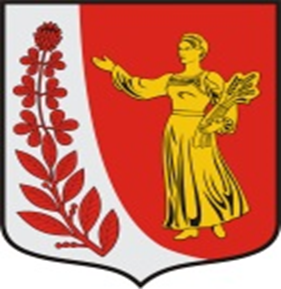 Основные понятия и термины
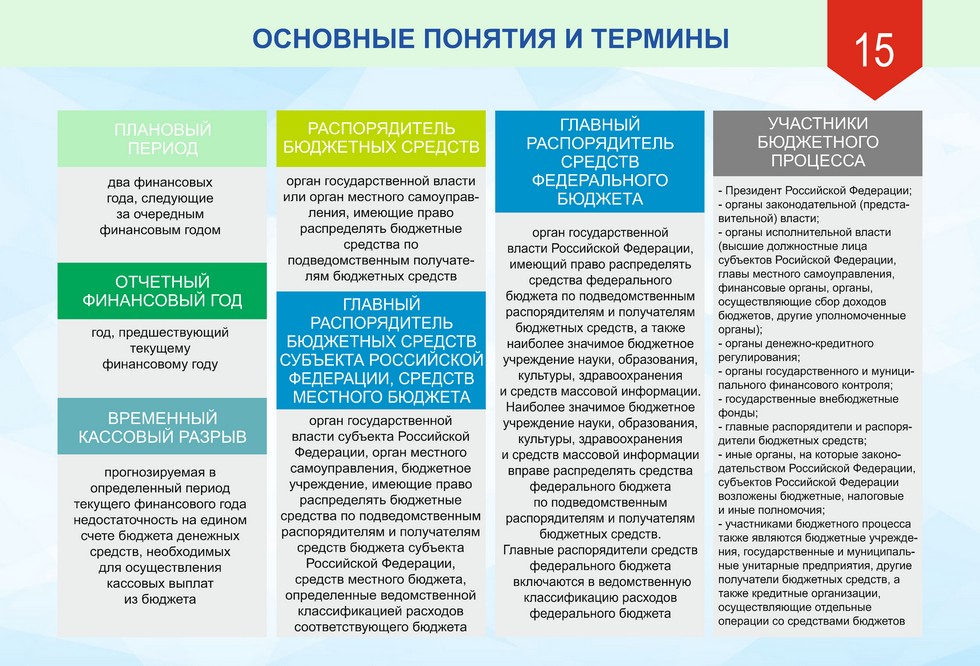 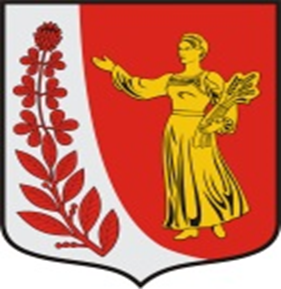 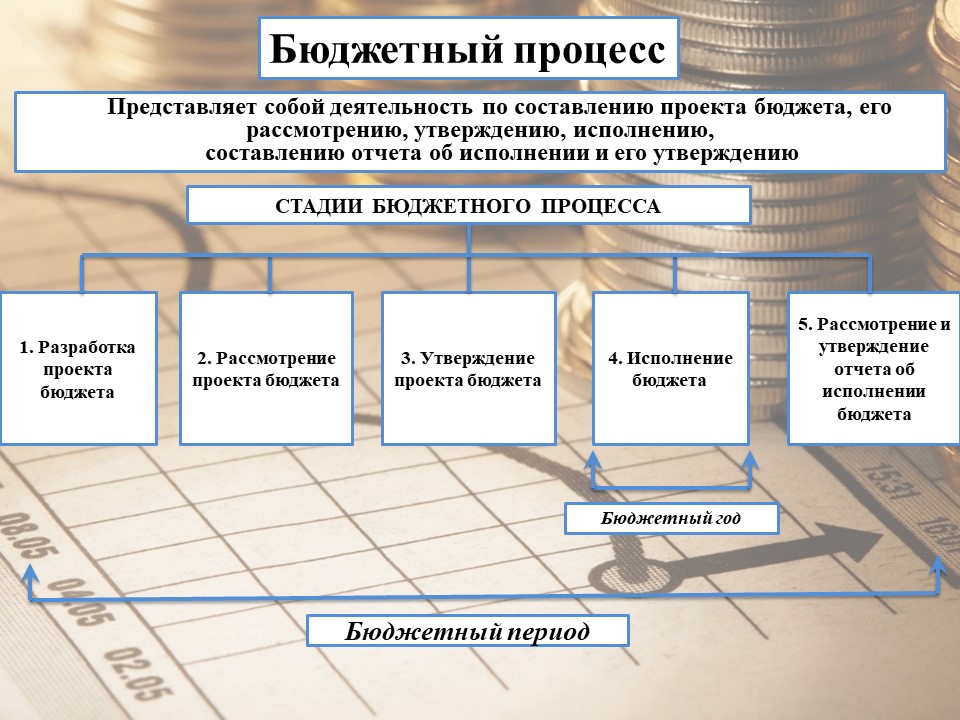 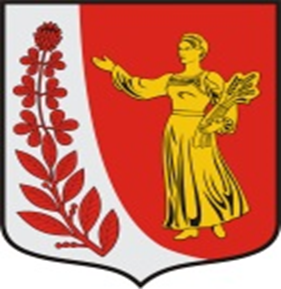 Структура бюджетной системы Российской Федерации
I уровень
II уровень
III уровень
• Федеральный бюджет
• Бюджеты государственных внебюджетных фондов:
• Пенсионный фонд РФ;
• Фонд социального страхования РФ;
• Федеральный фонд обязательного медицинского страхования
• Бюджеты субъектов РФ
• Бюджеты государственных внебюджетных фондов
• Территориальные фонды обязательного медицинского страхования
• Местные бюджеты
• Бюджеты муниципальных районов;
• Бюджеты городских округов;
• Бюджеты поселений
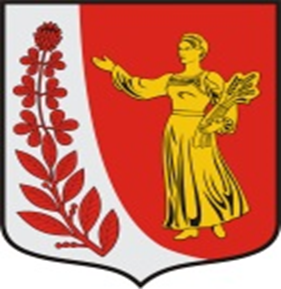 Правовые основы формирования  бюджета Пудомягского сельского поселения
Бюджетный кодекс РФ

Налоговый кодекс
ФЗ от 06.10.2003 №  131-ФЗ «Об общих принципах организации местного самоуправления в Российской Федерации»
Положение о бюджетном процессе муниципального образования Кобринского сельского поселения Гатчинского муниципального района Ленинградской  области
Прочие правовые акты: Прогноз социально-экономического развития Пудомягского СП; Основные направления бюджетной и налоговой политики Пудомягского СП.  Муниципальные программы Пудомягского сельского поселения
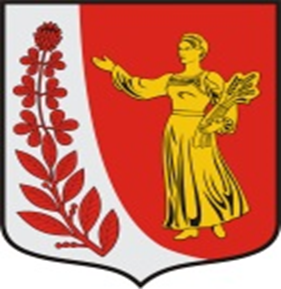 Бюджет Пудомягского сельского поселения 2024 год
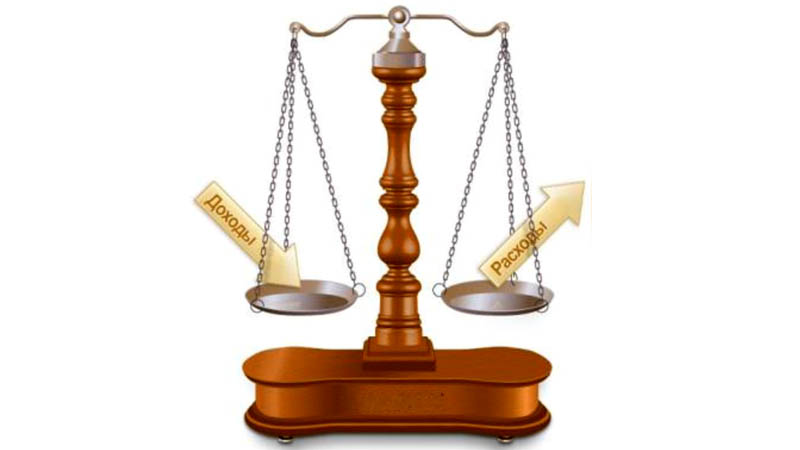 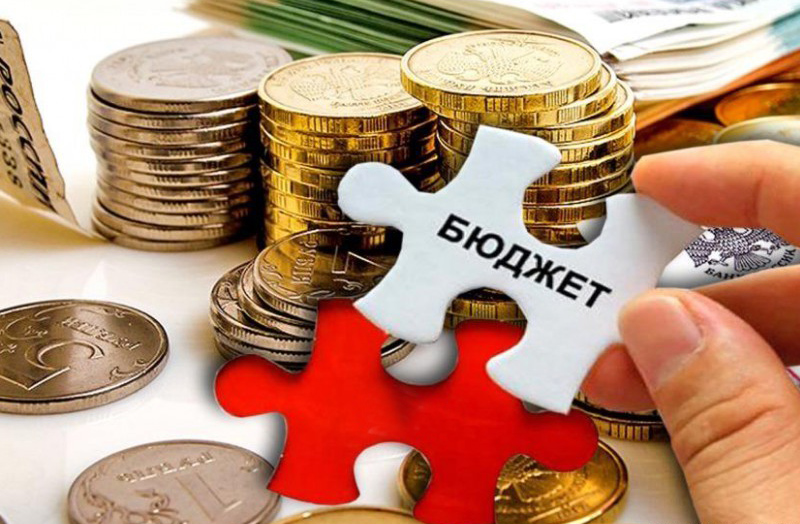 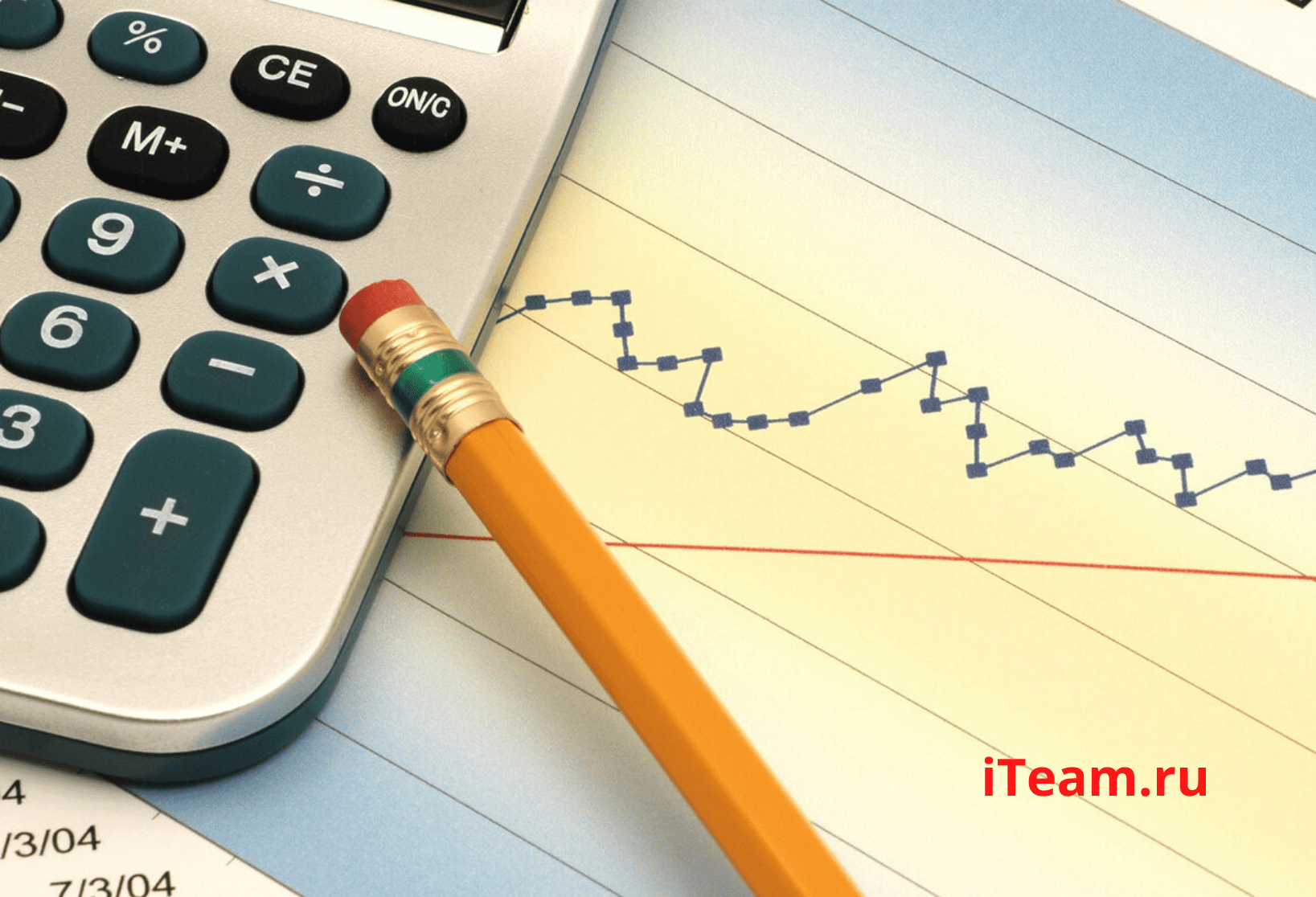 Бюджетные назначения по доходам бюджета администрации Пудомягского СП на 2024 год составляют – 77 600,79тыс. руб., в том числе: по налоговым доходам – 40 053,70 тыс. руб. (97,25 % от общей суммы налоговых и неналоговых); по неналоговым доходам – 1 134,06 тыс. руб. (2,75 % от общей суммы налоговых и неналоговых); в 2025 году – 76 380,42 тысяч рублей, в 2026 году – 64 790,38 тысяч рублей;
Бюджетные назначения по расходам бюджета Пудомягского сельского поселения: в 2024 году -  81 715,09 тысяч рублей; ; в 2025 году – 77 759,92тысяч рублей, в том числе условно утвержденные расходы в сумме 1 700,00 тысяч рублей, в 2026 году – 67 479,96 тысяч рублей, в том числе условно утвержденные расходы в сумме 3 500,00 тысяч рублей.
прогнозируемый дефицит бюджета Пудомягского сельского поселения в 2024 г – 4 114,30 тысяч рублей; в 2025 году – 1 379,50 тысяч рублей, в 2026 году – 2 689,58 тысяч рублей
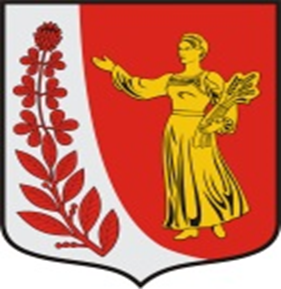 Основные характеристики бюджета Пудомягского сельского поселения
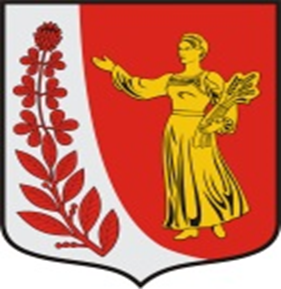 ДОХОДЫ БЮДЖЕТА на 2024 год и плановый период 2025-2026 ГОДОВ
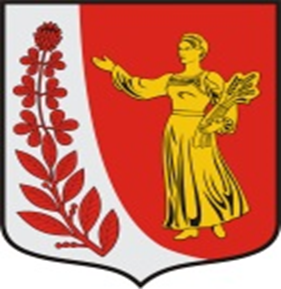 Структура доходов 2024 год
Налоговые доходы
Неналоговые доходы
Безвозмездные поступления
Доходы от сдачи в аренду имущества, находящегося в оперативном управлении органов управления сельских поселений и созданных ими учреждений – 134,06 тысяч рублей;
Прочие поступления от использования имущества, находящегося в собственности сельских поселений – 1 000,00 тысяч рублей.
НДФЛ – 5 222,90 тысяч рублей;
Акцизы – 5 145,00 тысяч рублей;
ЕСХН- 286,80 тысяч рублей;
НИФЛ – 4 449,00 тысяч рублей;
Земельный налог – 24 950,00 тысяч рублей.
Дотации –23 042,20 тысяч рублей;
Субсидии – 12 738,81 тысяч рублей;
Субвенции – 332,02 тысяч рублей;
МБТ – 300,00 тысяч рублей.
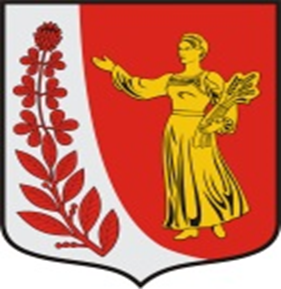 Структура налоговых доходов бюджета на 2024 год и плановый период 2025-2026 годов
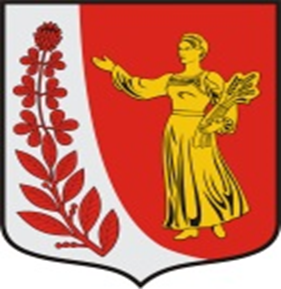 СТРУКТУРА НЕНАЛОГОВЫХ ДОХОДОВ БЮДЖЕТА
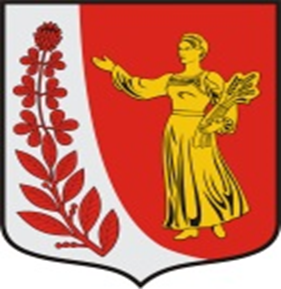 СТРУКТУРА БЕЗВОЗМЕЗДНЫХ ПОСТУПЛЕНИЙ (ТЫС. РУБ.)
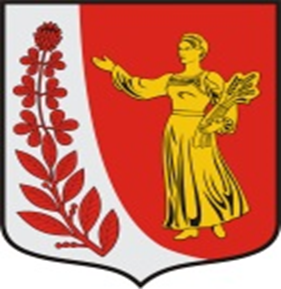 Подход к формированию расходной части бюджета на 2024 год и плановый период 2025-2026 годов
ПРОГРАММНО-ЦЕЛЕВОЙ МЕТОД БЮДЖЕТНОГО ПЛАНИРОВАНИЯ
НЕПРОГРАММНЫЕ РАСХОДЫ
Муниципальная программа «Социально - экономическое развитие муниципального образования Пудомягское сельское поселение Гатчинского муниципального района Ленинградской области»
Текущие расходы на содержание органов местного самоуправления, иные межбюджетные трансферты, другие общегосударственные вопросы
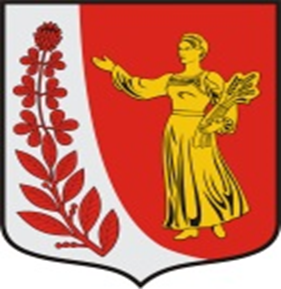 РАСХОДЫ БЮДЖЕТА на 2024 год и плановый период 2025-2026 Годов
Расходы бюджета - денежные средства, направляемые на финансовое обеспечение задач и функций Пудомягского сельского поселения в 2024 году и плановом периоде 2025-2026 гг.
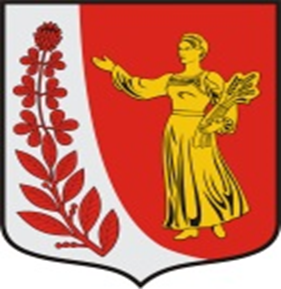 Общая структура расходов бюджета Пудомягское сельского поселения 2024 год
тыс.руб
Общегосударственные вопросы 
23 659,49
Национальная экономика 
7 776,00
Культура
13 711,80
Национальная оборона
 328,50
Социальная политика
941,36
Жилищно-коммунальное хозяйство
32 880,51
Национальная безопасность и правоохранительная деятельность 
500,00
Образование  917,43
Физическая культура и спорт
1 000,00
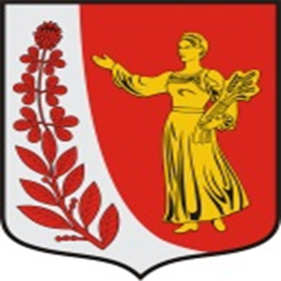 Расходы бюджета
Расходы бюджета – это денежные средства, направленные на финансовое обеспечение задач и функций государственного и местного самоуправления
Классификация расходов бюджета:
Код раздела 0100 – Общегосударственные вопросы
Код раздела 0200 – Национальная оборона
Код раздела 0300 – Национальная безопасность и правоохранительная деятельность
Код раздела 0400 - Национальная экономика
Код раздела 0500 – ЖКХ
Код раздела 0700 – Образование
Код раздела 0800 – Культура, кинематография
Код раздела 1000 – Социальная политика
Код раздела 1100 - Спорт
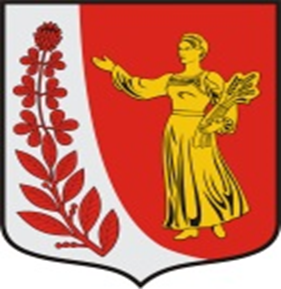 Общая структура расходов бюджета Пудомягское сельского поселения 2024 год
2024 год
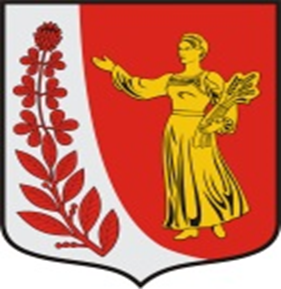 Муниципальная программа "Социально - экономическое  развитие  Пудомягского сельского поселения Гатчинского муниципального района  Ленинградской области
Отраслевые проекты

Отраслевой проект "Благоустройство сельских территорий";
Отраслевой проект "Развитие и приведение в нормативное состояние автомобильных дорог общего пользования«;
Отраслевой проект "Благоустройство общественных, дворовых пространств и цифровизация городского хозяйства«.
Комплексы процессных мероприятий
"Создание условий для экономического развития Пудомягского сельского поселения«;
"Обеспечение безопасности«;
"Жилищно-коммунальное хозяйство, содержание автомобильных дорог и благоустройство территории Пудомягского сельского поселения»;
"Развитие культуры и спорта, организация праздничных мероприятий на территории Пудомягского сельского поселения«;
"Развитие молодежной политики«;
"Формирование законопослушного поведения участников дорожного движения в муниципальном образовании «Пудомягское сельское  поселение«;
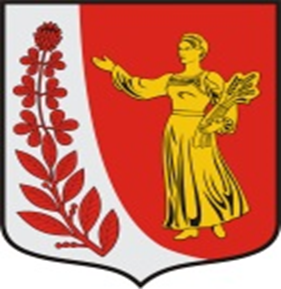 Распределение бюджетных ассигнований на реализацию  муниципальной  программы  бюджета Пудомягского сельского поселения  на 2023 год
Проектная часть муниципальной программы – совокупность региональных проектов и проектов города
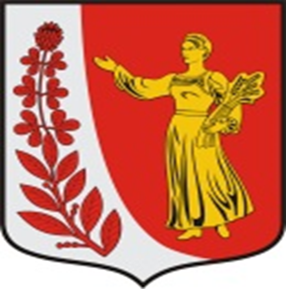 Сведения об общественно-значимых объектах в 2023 году.
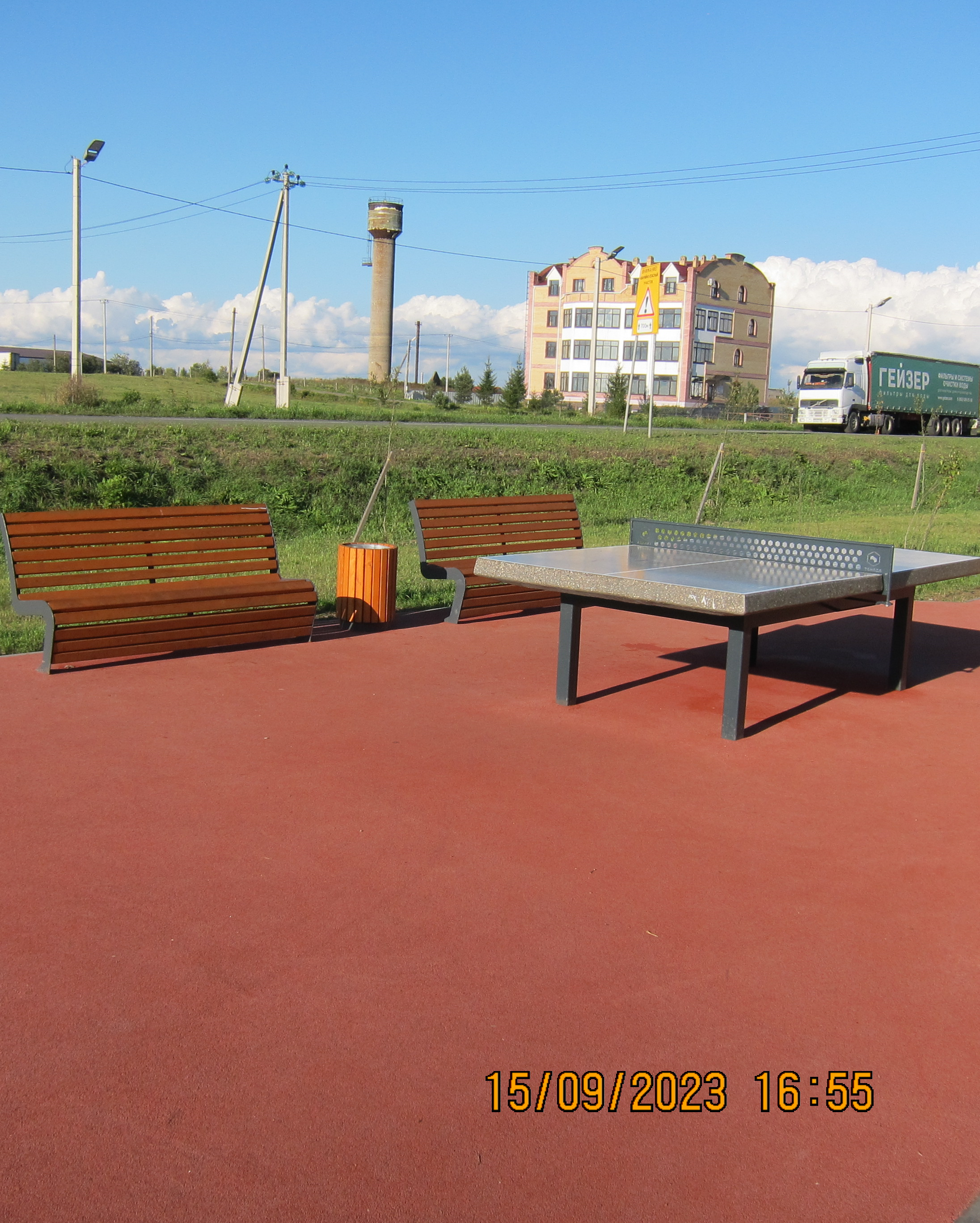 «Благоустройство общественной территории по адресу: Сквер «Мозаика» в д. Пудомяги
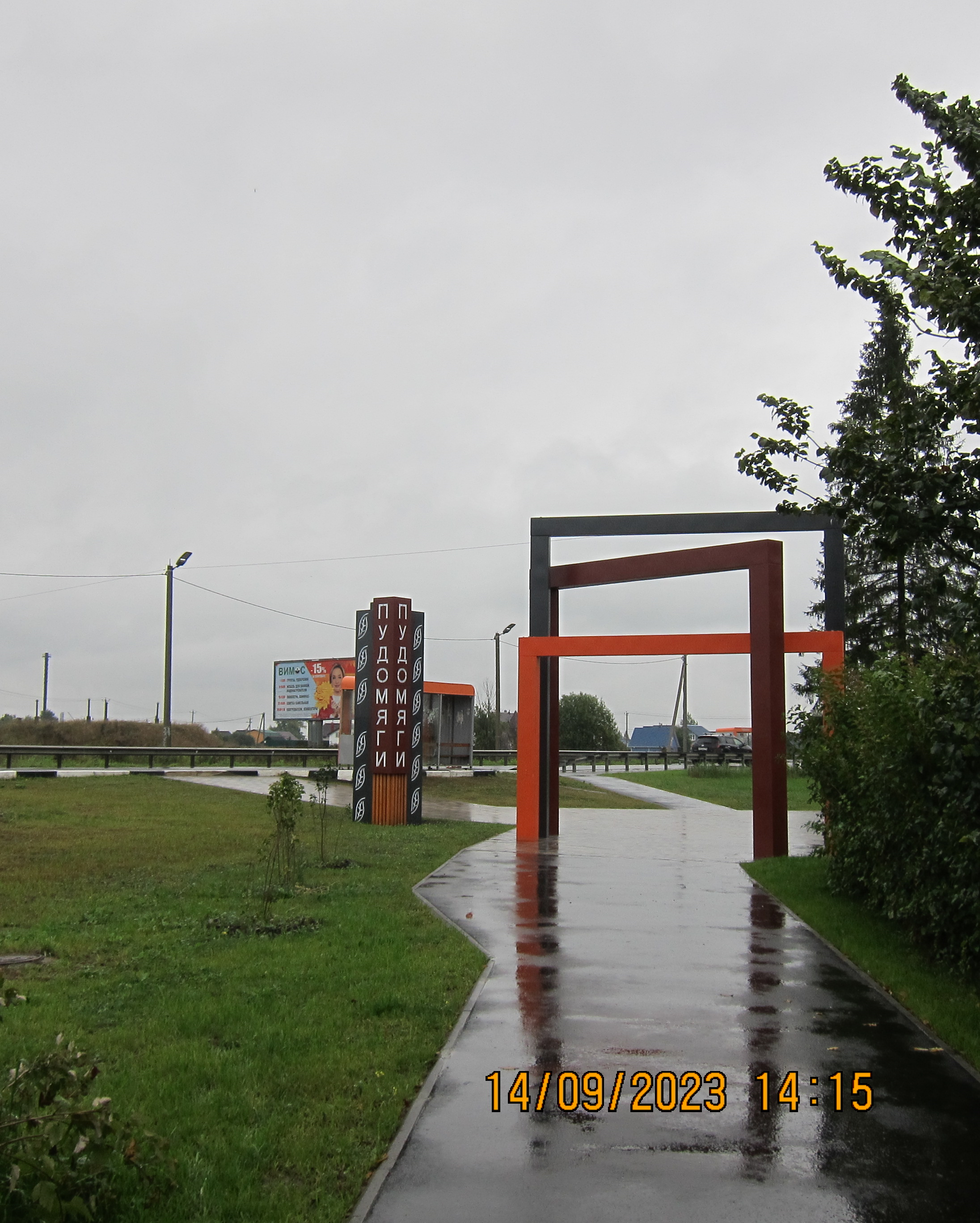 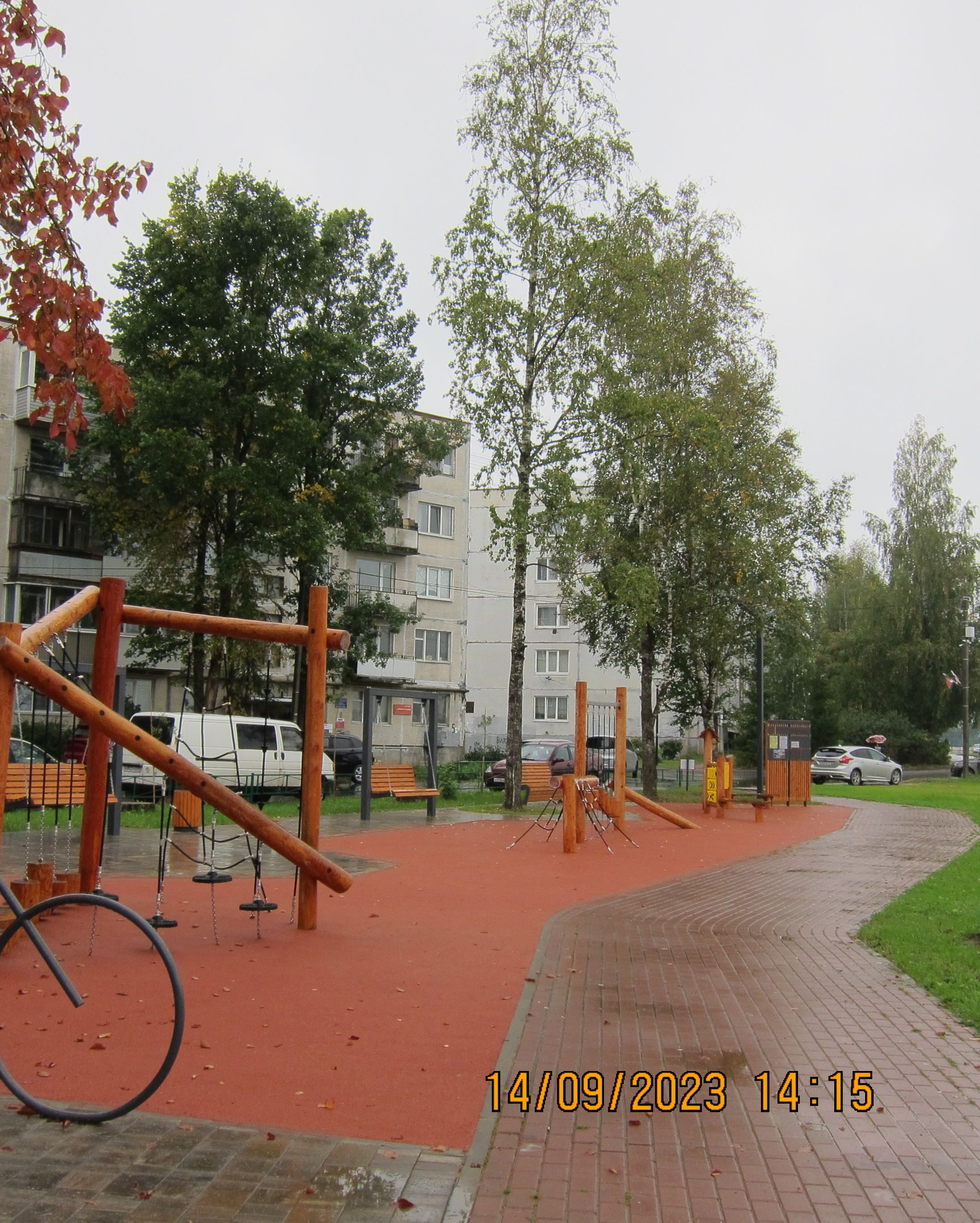 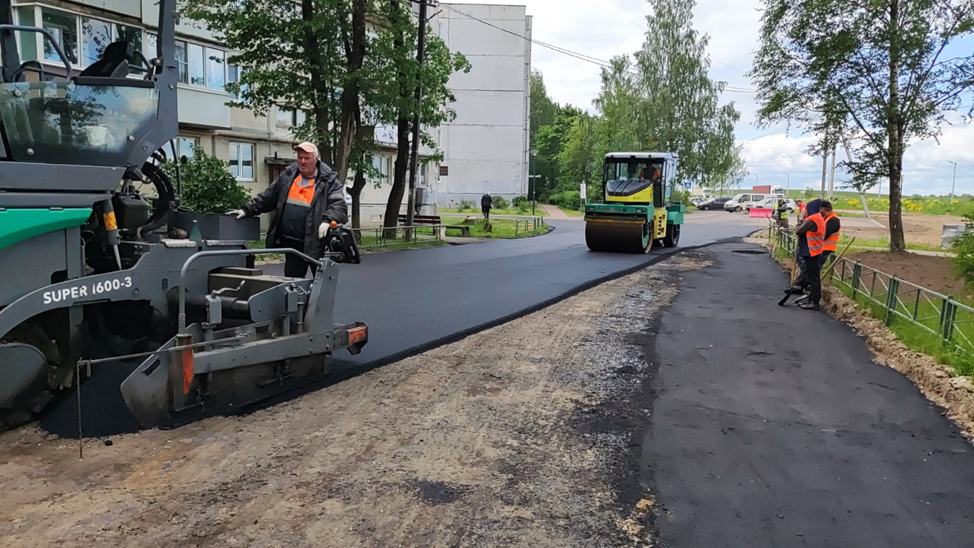 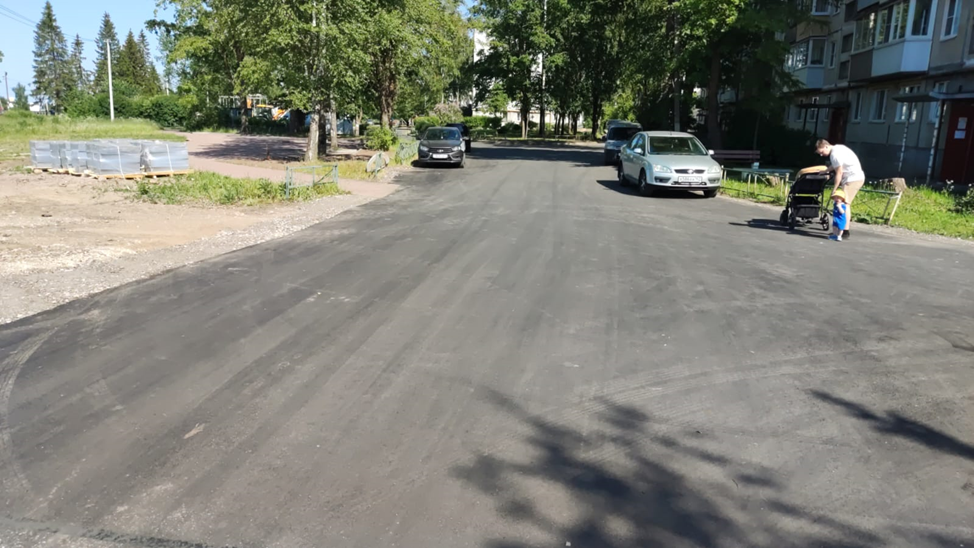 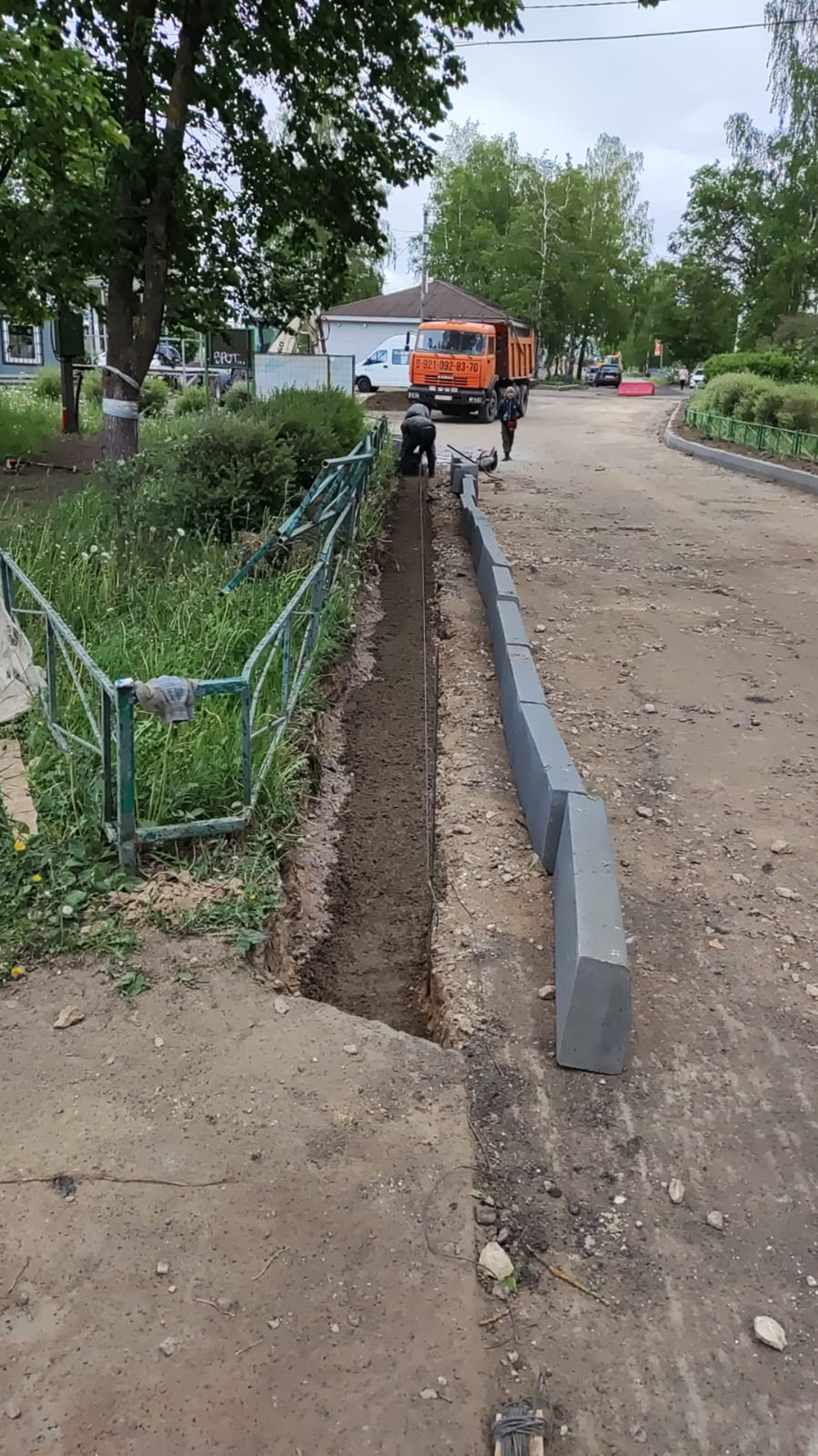 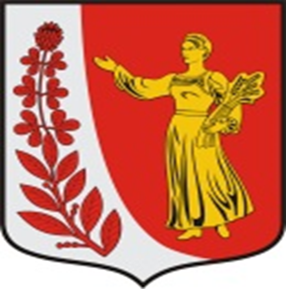 Сведения об общественно-значимых объектах в 2023 году
Ремонт проезда от МКД 2 до МКД 8 в д. Пудомяги Гатчинского района Ленинградской области
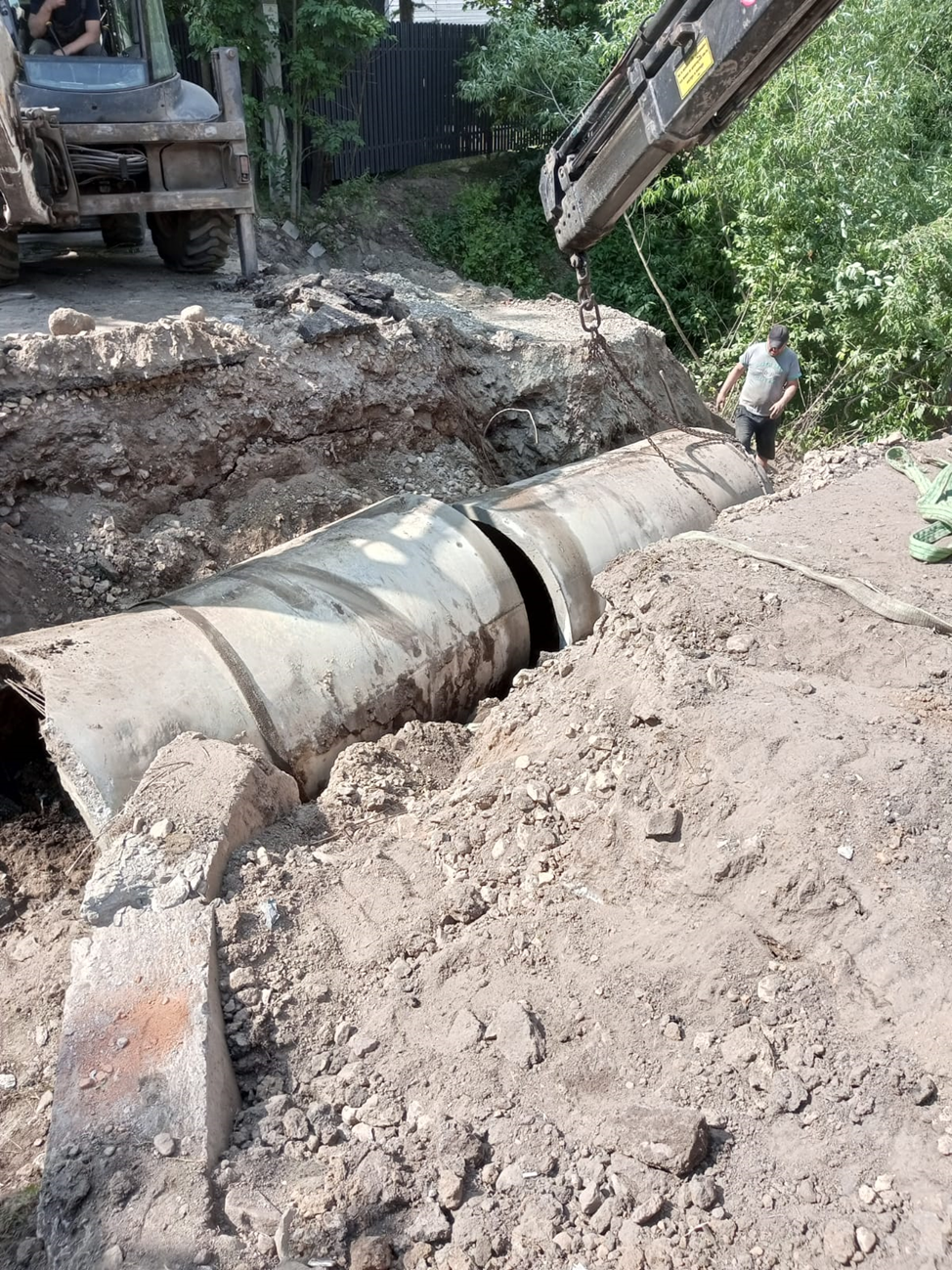 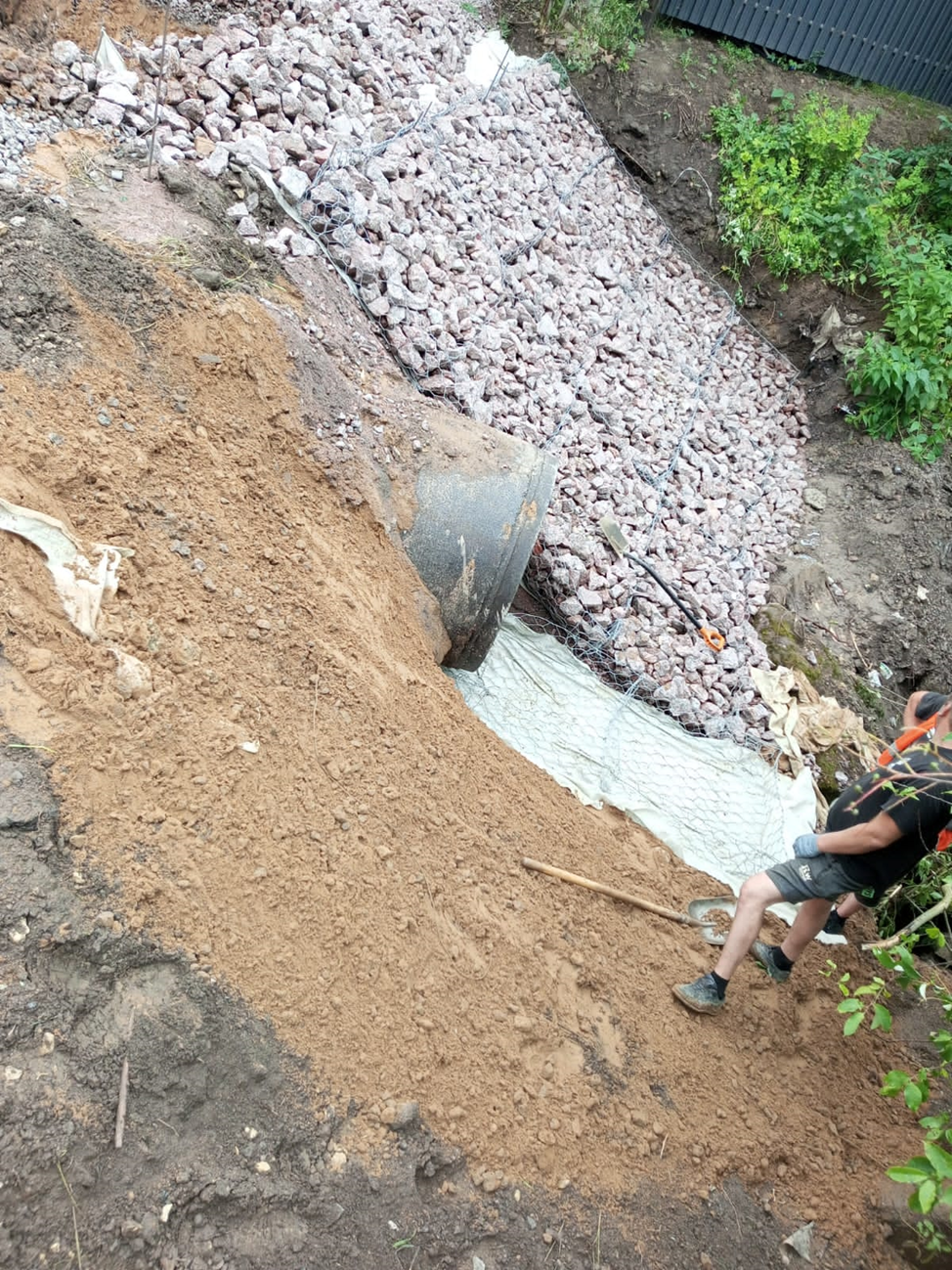 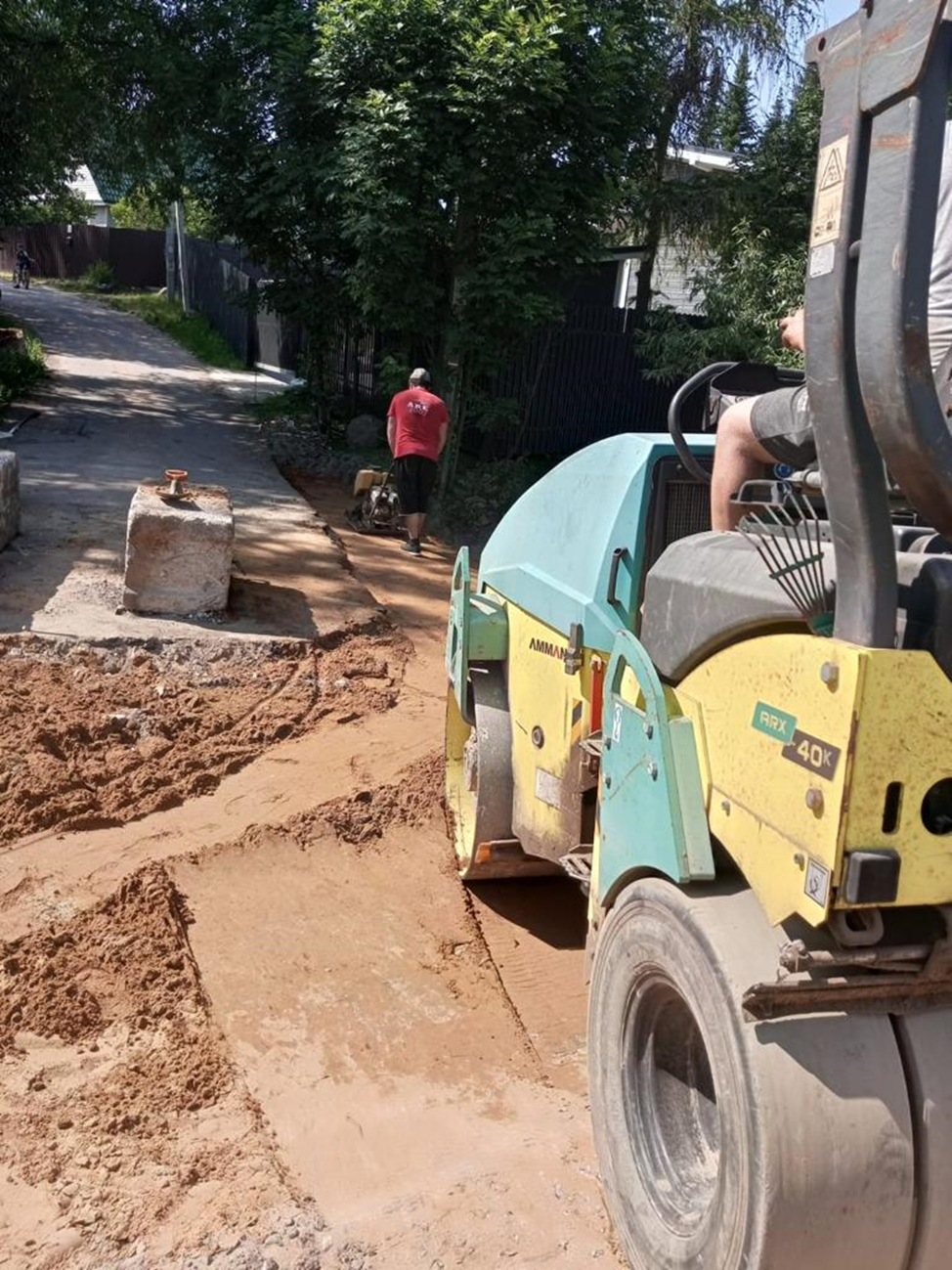 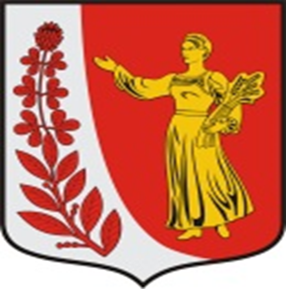 Сведения об общественно-значимых объектах в 2023 году
Ремонт дорожного полотна по ул. Сельская с заменой водопропускных труб в районе д.2а и д.13 в пос. Лукаши
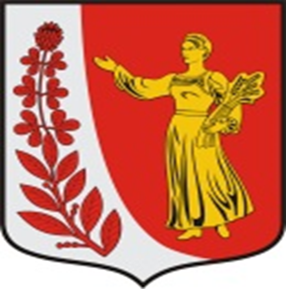 Ремонт дворовой территории у МКД №6 ул. Ижорская пос. Лукаши
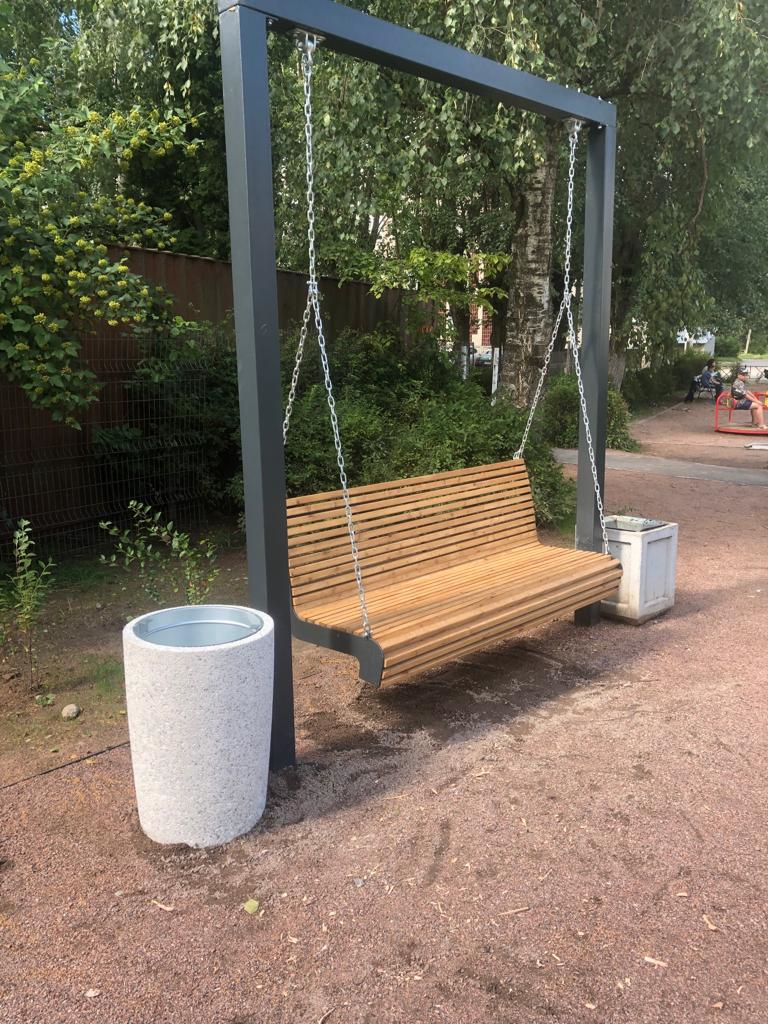 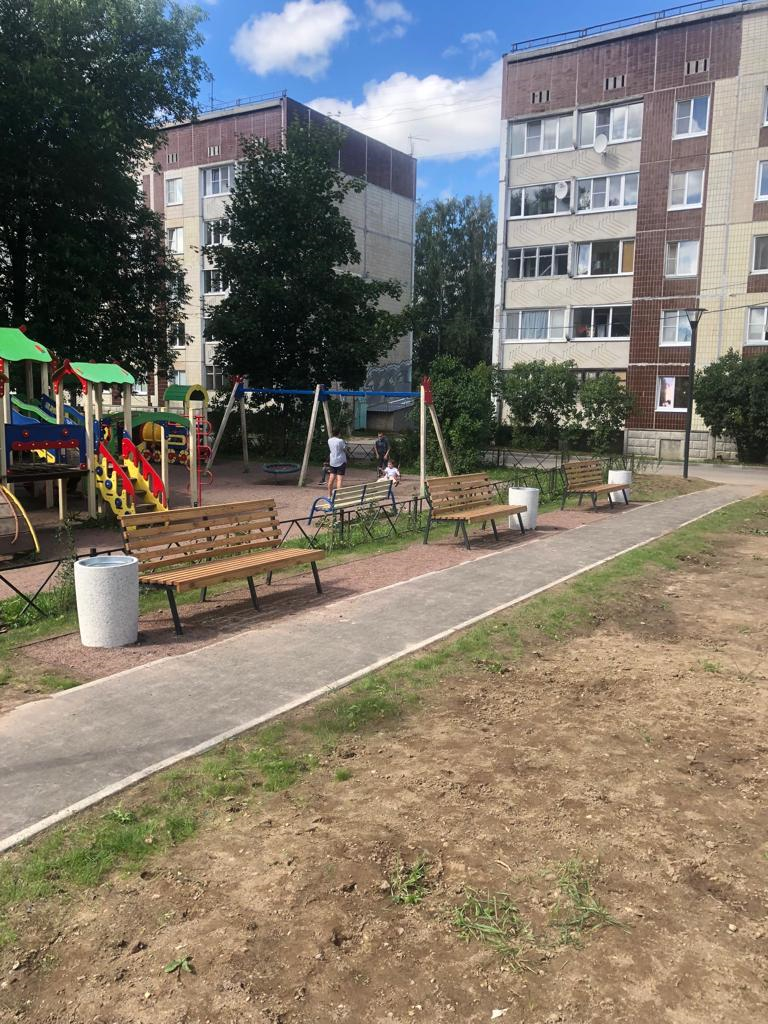 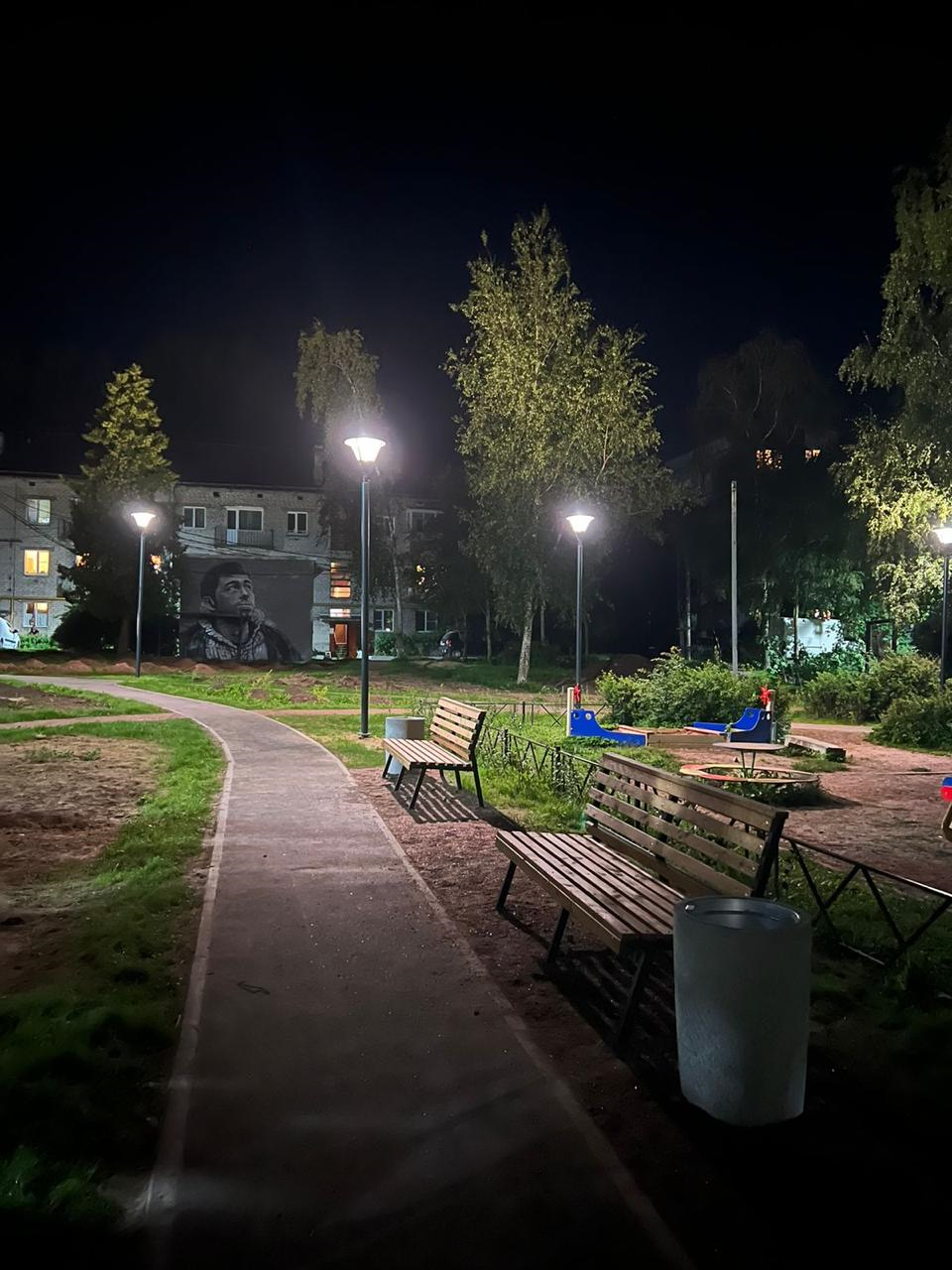